Художественно – эстетическое развитие (аппликация)
Разучите с ребенком пальчиковую гимнастику
Закрепить с детьми понятия фрукты и овощи. Приготовьте заготовки различных фруктов и овощей, изобразите контур кастрюли и предложите ребенку приготовить «Борщ» и «Компот». Ребенок самостоятельно распределит ингредиенты в каждую кастрюльку.Материалы: кисть, клей, салфетка, заготовки фруктов и овощей
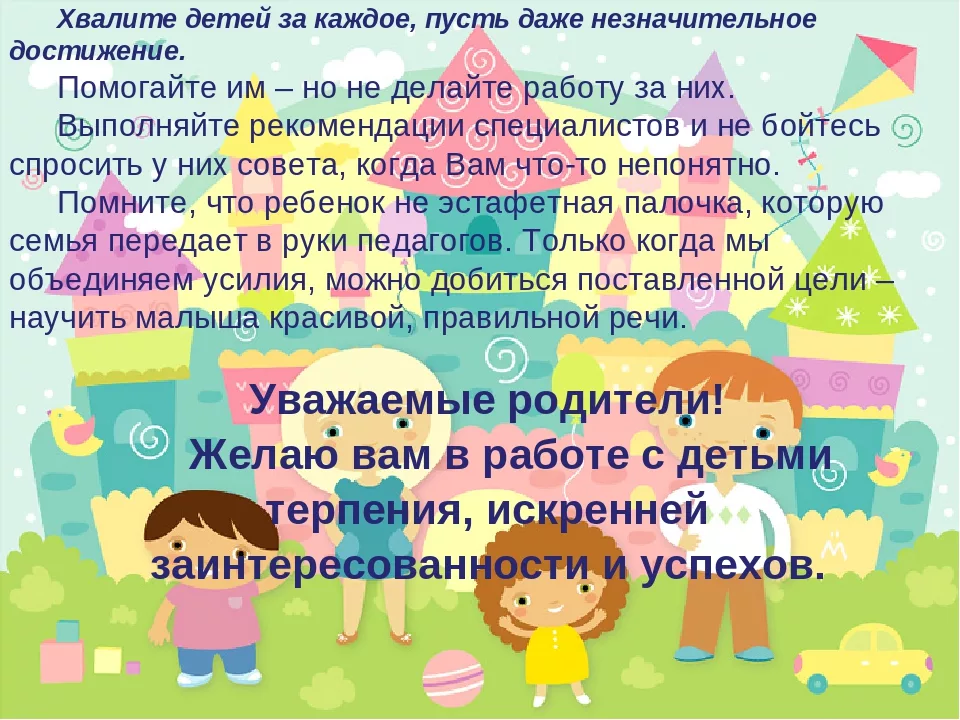